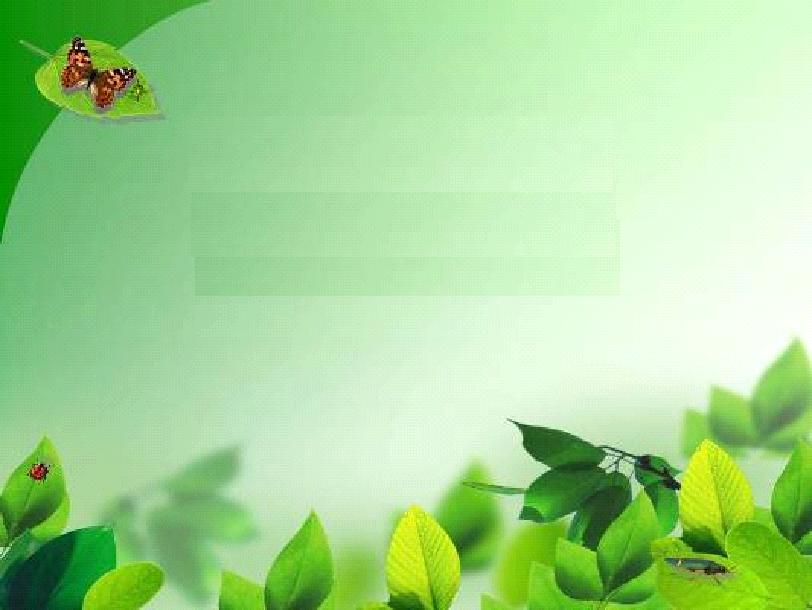 Экологические проблемы 
 микрорайона Южный 
                  г. Лобня
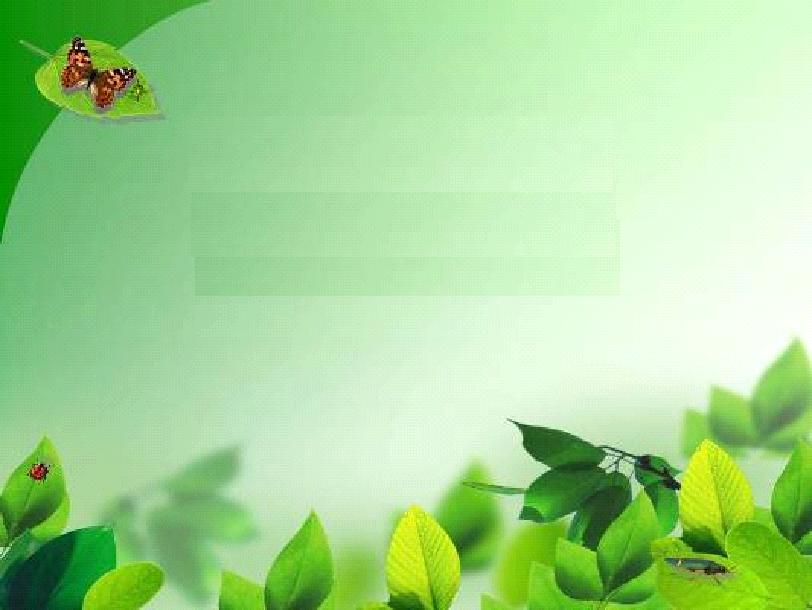 Цель работы:
привлечение внимания общественности к проблемам экологии микрорайона Южный.

Задачи: 
1. Рассмотреть особенности экологического состояния в микрорайоне Южный . 
2. Выявить источники загрязнения и их влияние на ухудшение экологической обстановки микрорайона.
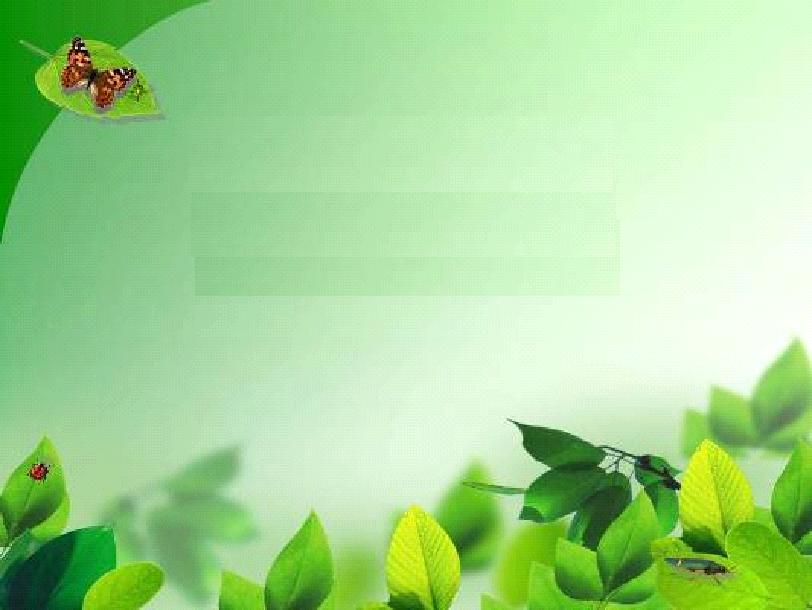 Защита окружающей среды является очень серьезной задачей, над решением которой постоянно работает такая наука как «экология».
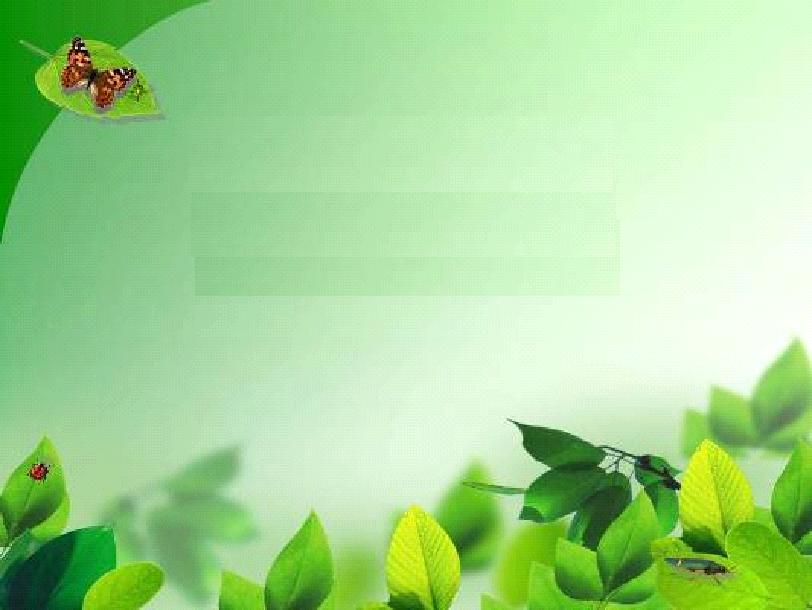 Географическое положение микрорайона Южный:
Микрорайон находится в южной части г.Лобня
В 10 минутах  от станции Лобня
Координаты:  56°0' с. ш.  37°28' в. д.
В составе района улицы: Кольцевая, Первая, Силикатная, Калинина, Космонавтов, 40 лет Октября, Фестивальная, Западная, Окружная.
По микрорайону проходят маршруты автобусов №2 и №21
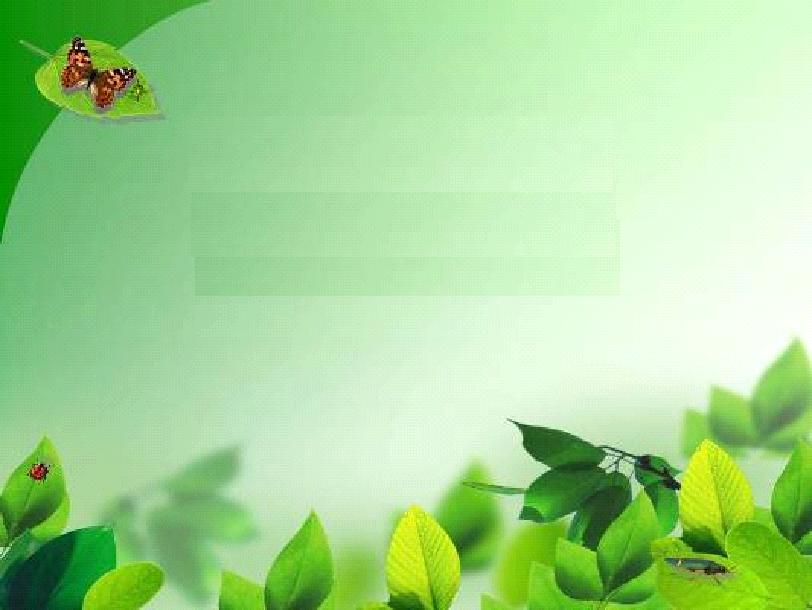 Первая проблема :

Аэропорт «Шереметьево», который находится на юге города, способствует загрязнению воздуха.
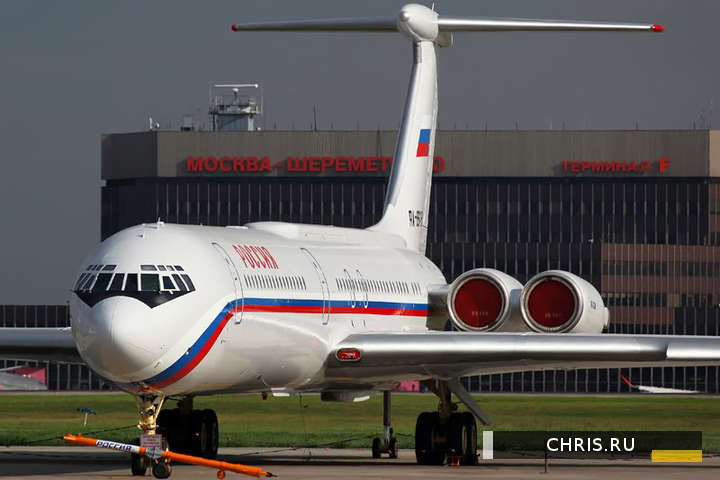 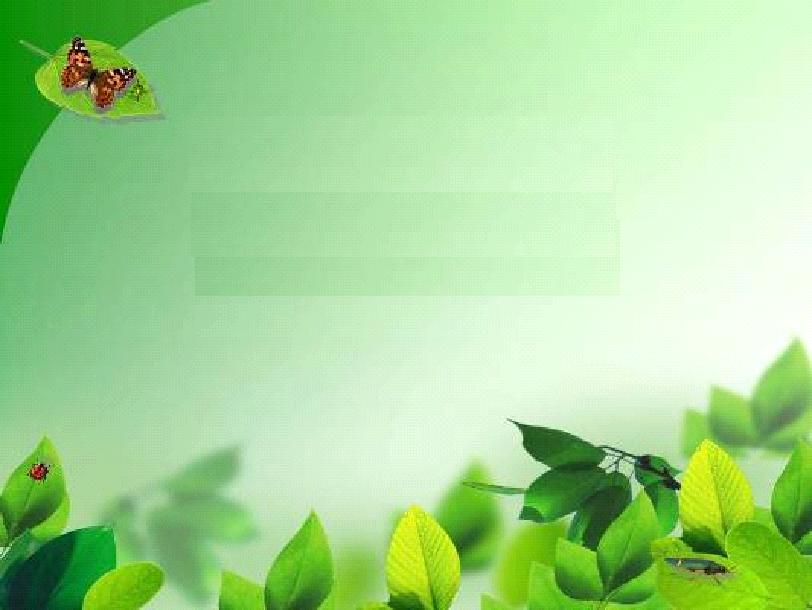 Вторая проблема
В микрорайоне Южный окружающая среда страдает и от выбросов от городского транспорта (такие выбросы составляют приблизительно 30% загрязненности воздуха в городе.)
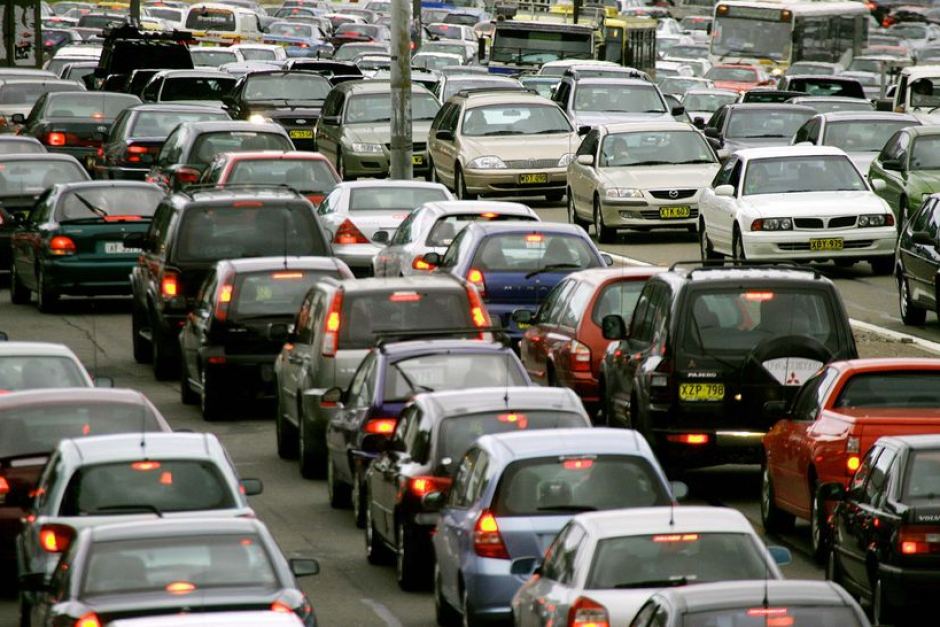 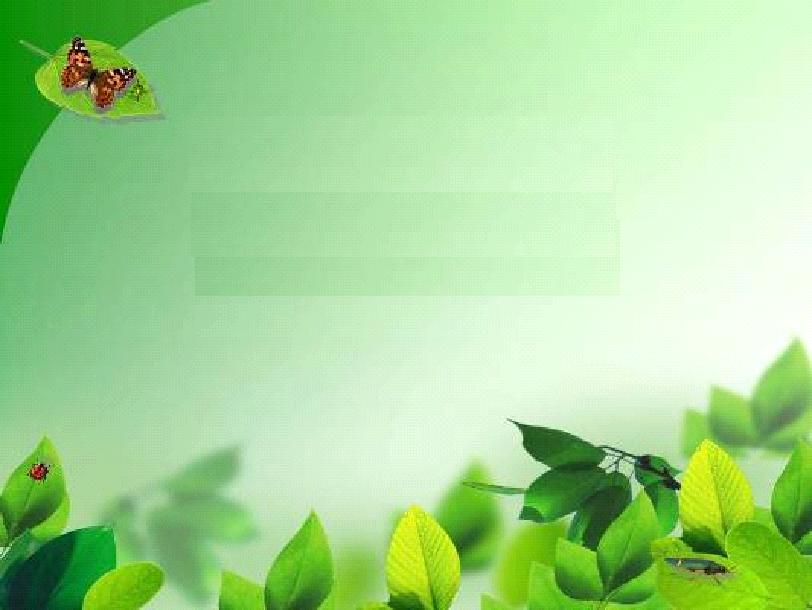 Третья проблема:
Загрязнение лесного массива за школой №2 бытовым мусором.
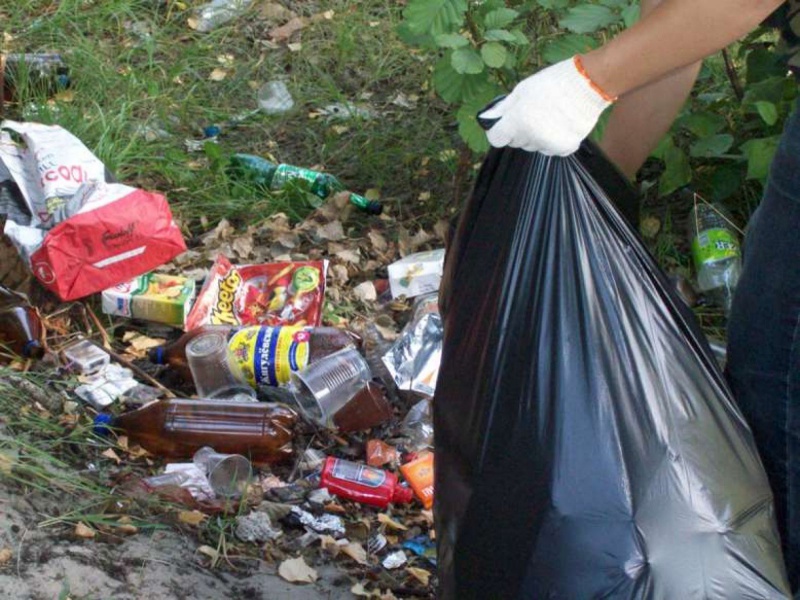 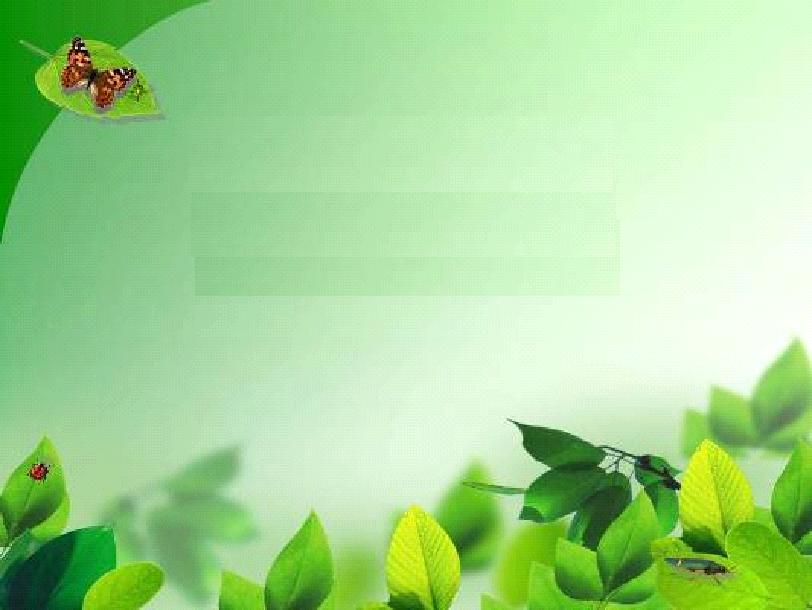 Четвертая проблема:
Загрязнение пруда у станции Лобня бытовым мусором.
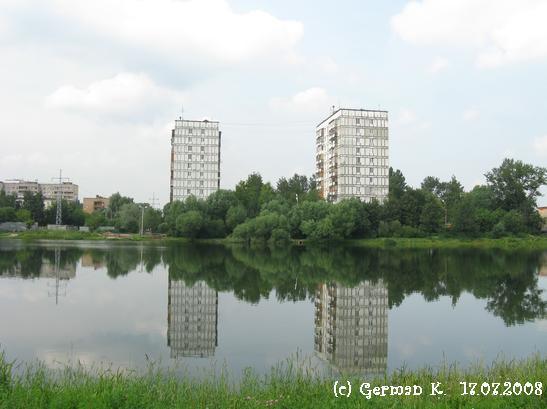 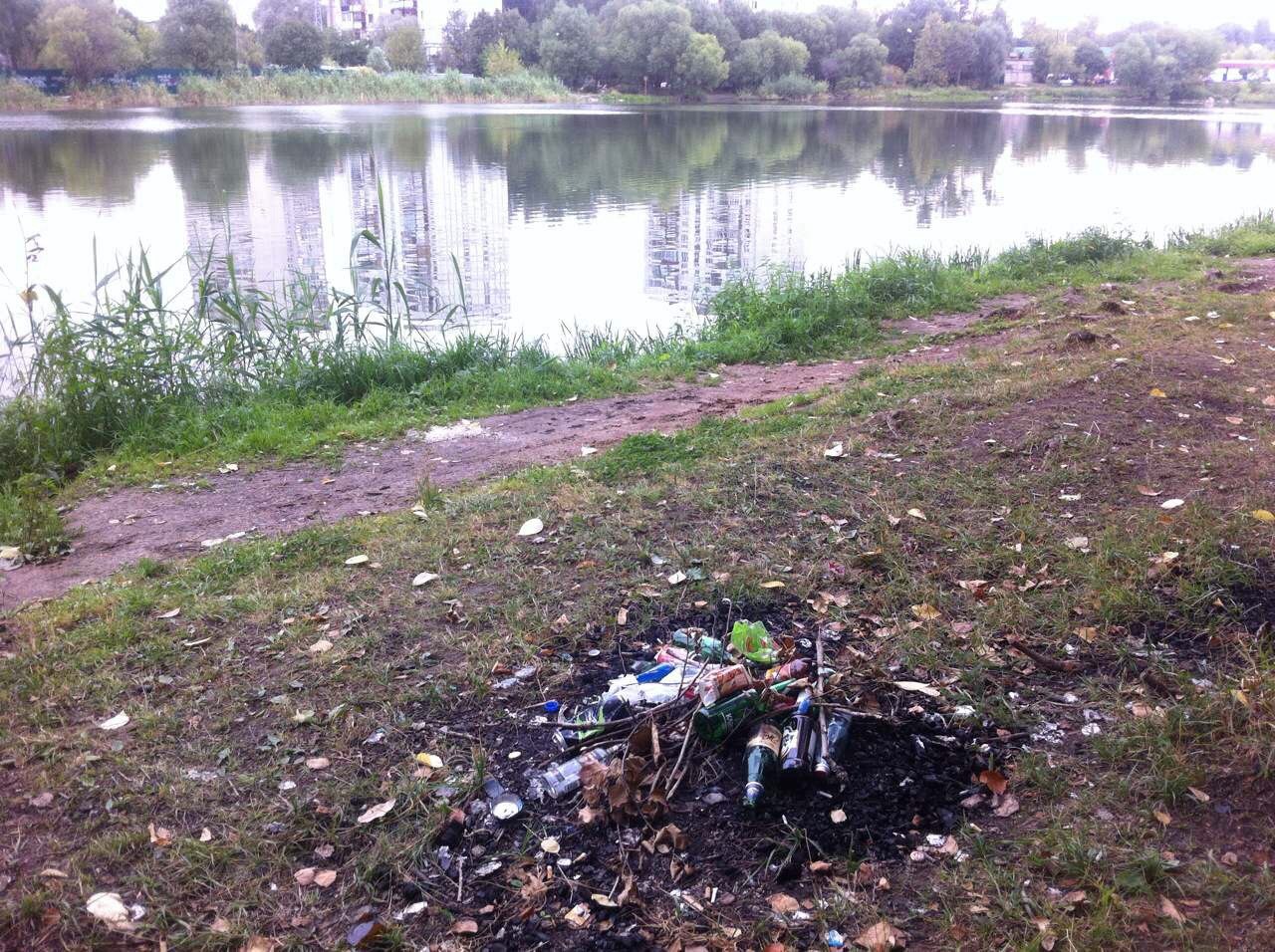 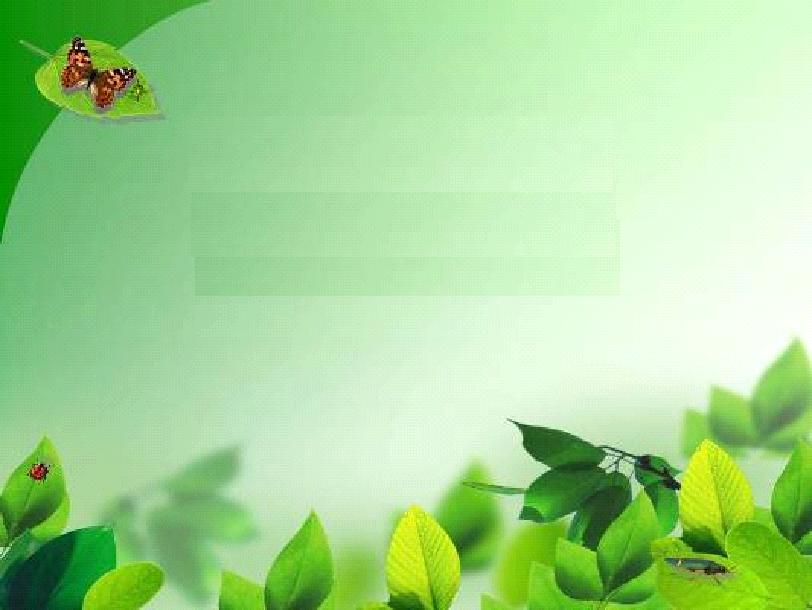 Для улучшения экологической ситуации в городе и микрорайоне необходимо производить комплексные работы не только по сохранению имеющихся «зеленых» достопримечательностей, но и по их расширению.
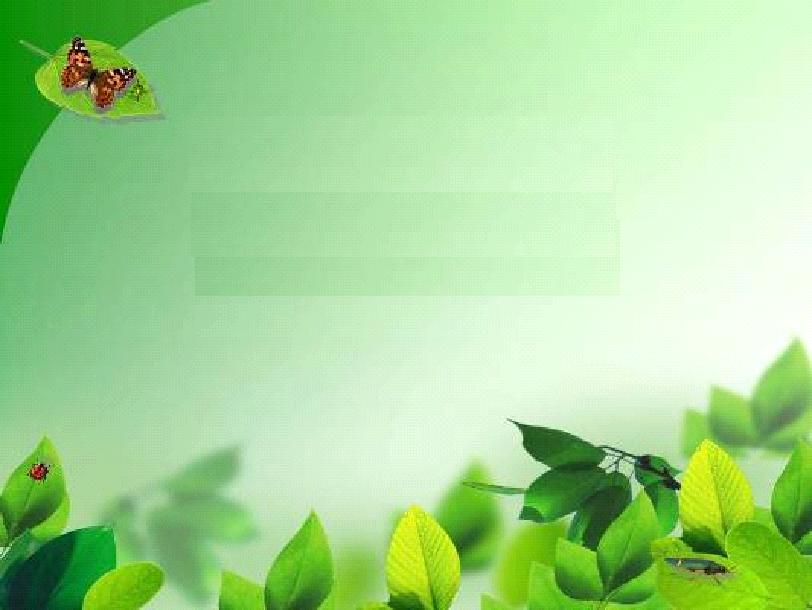 Экология является очень важным моментом для благополучного проживания всех граждан, населяющих наш город и его окрестности, и об этом всегда стоит помнить!
Цель: формирование экологической компетенции школьников; улучшение экологической ситуации в Лобне путем осуществления экологической пропаганды, просветительской и практической деятельности.
Задачи: создание организационно-педагогических условий для:- совершенствования внеурочной и внешкольной работы по экологическому воспитанию;- организации социально-активного досуга детей и подростков.
Направления работы: 1.Познавательное.
2.Природоохранное.
3.Здоровьесберегающее.
Виды работы:
 1. Участие в городских, областных   российских экологических программах и проектах;
 2. Создание и распространение экологических информационных систем;
 3. Участие в системе экологического воспитания и образования, ведение работы по пропаганде знаний в области охраны окружающей среды;
 4. Природоохранная работа на территории школьного двора, прилегающей территории, в городе.
 5. Исследовательская работа с природными объектами (водоемы, лесные массивы, пришкольная территория).
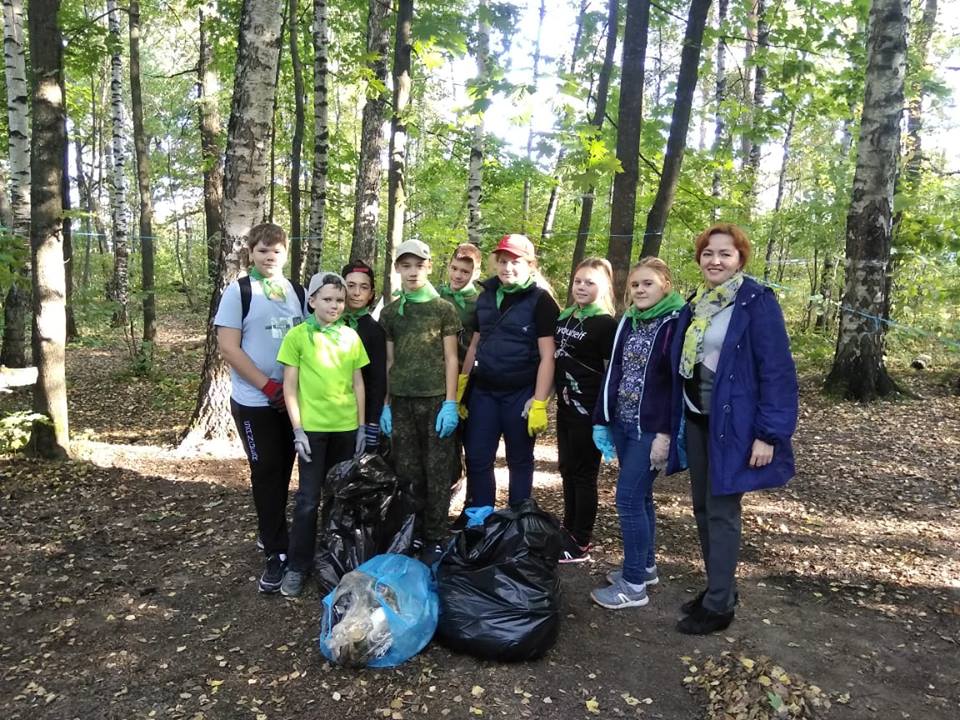 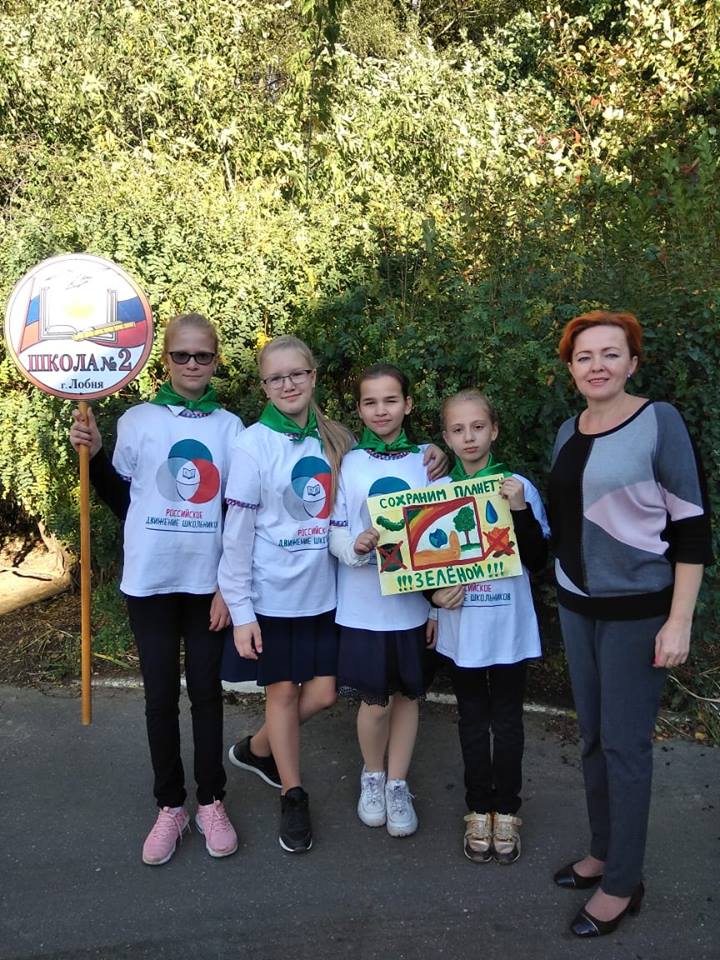 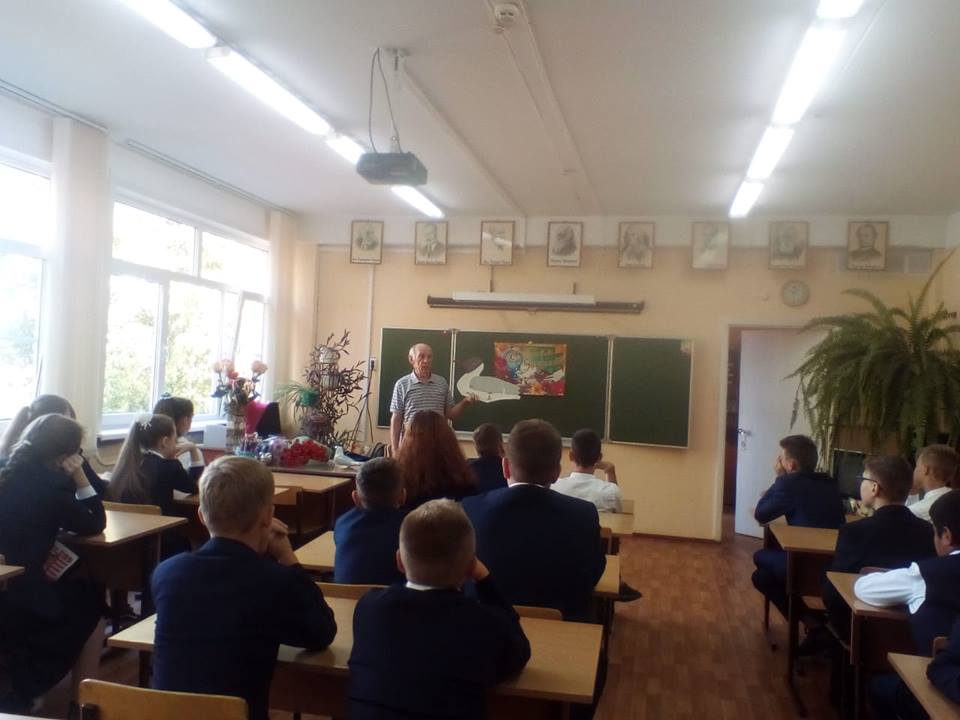 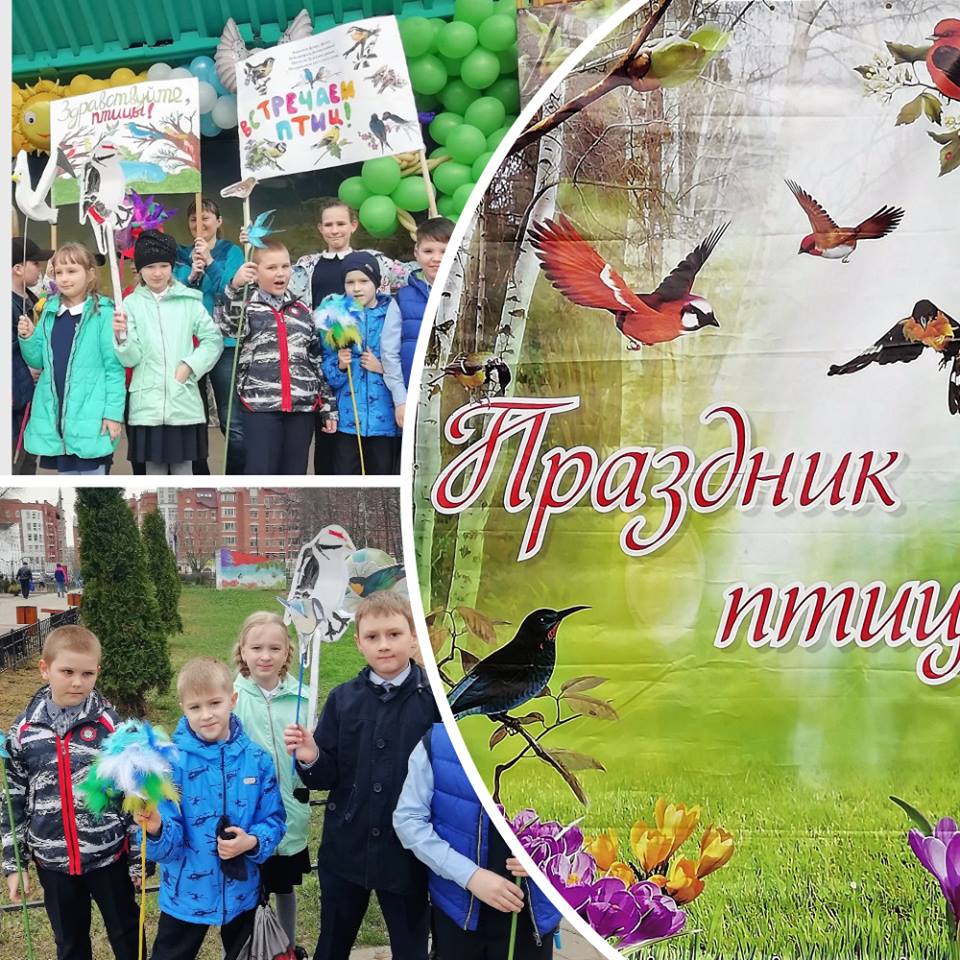 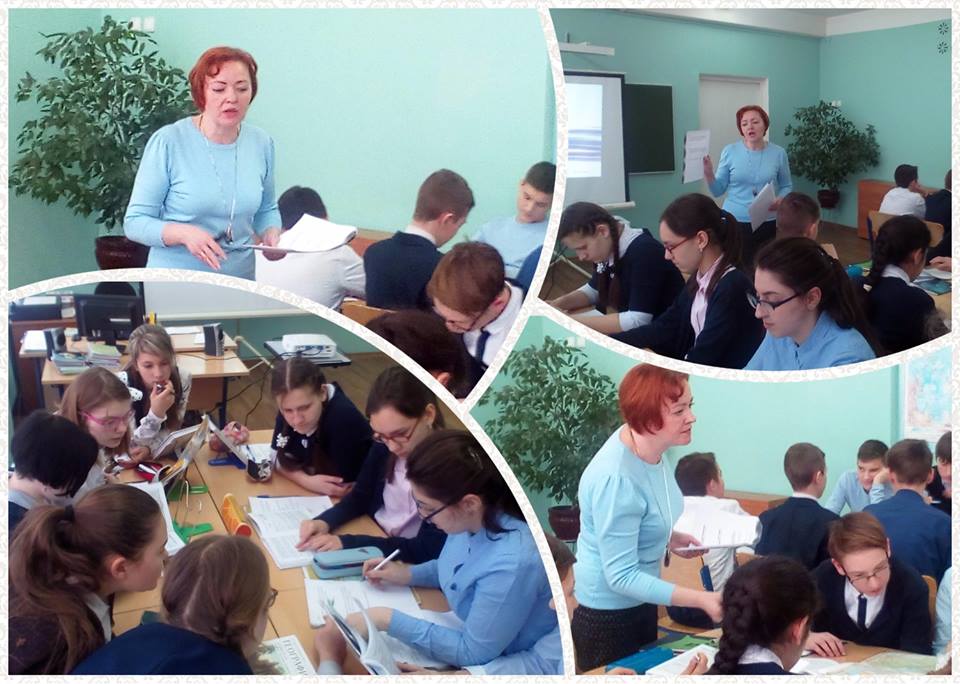 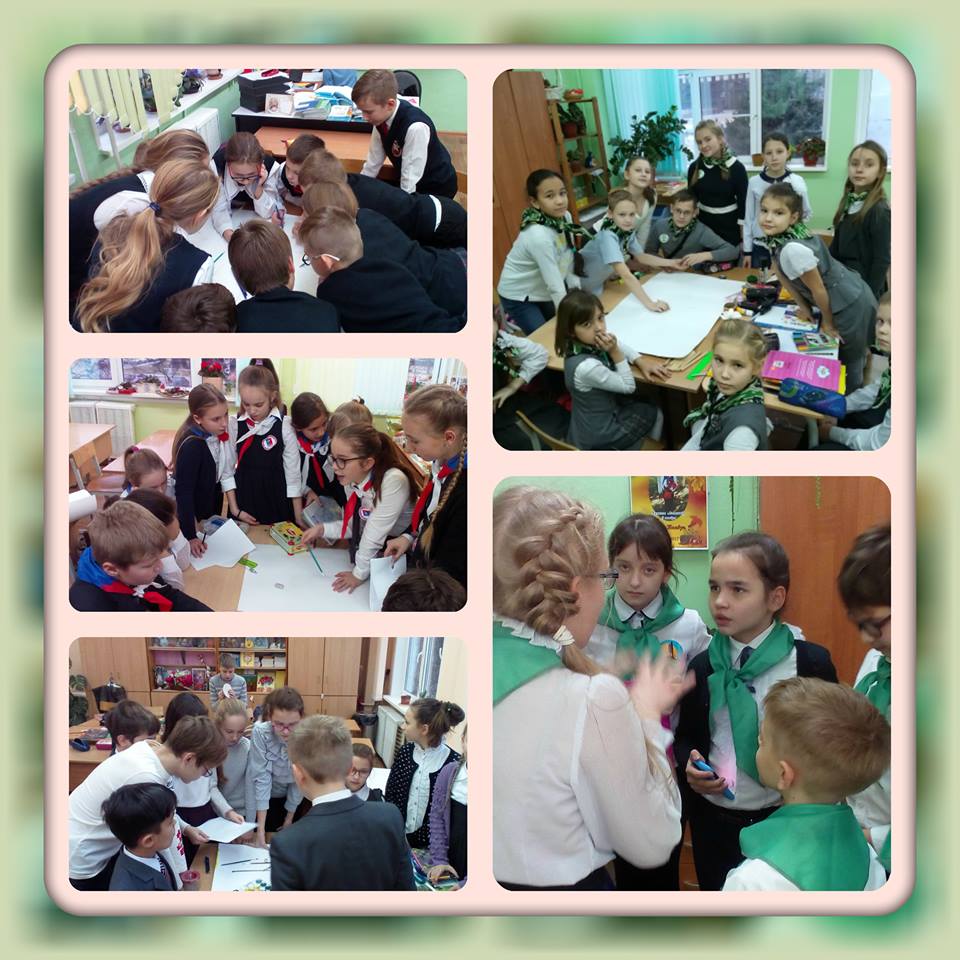 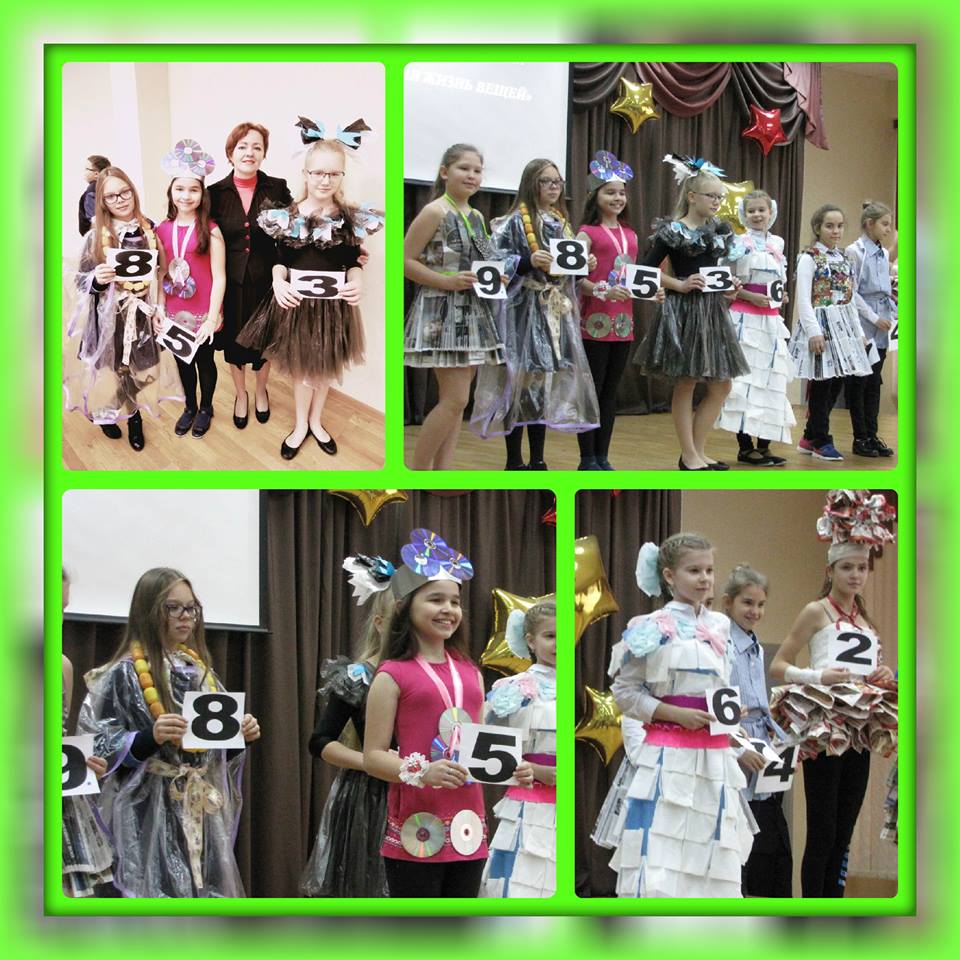 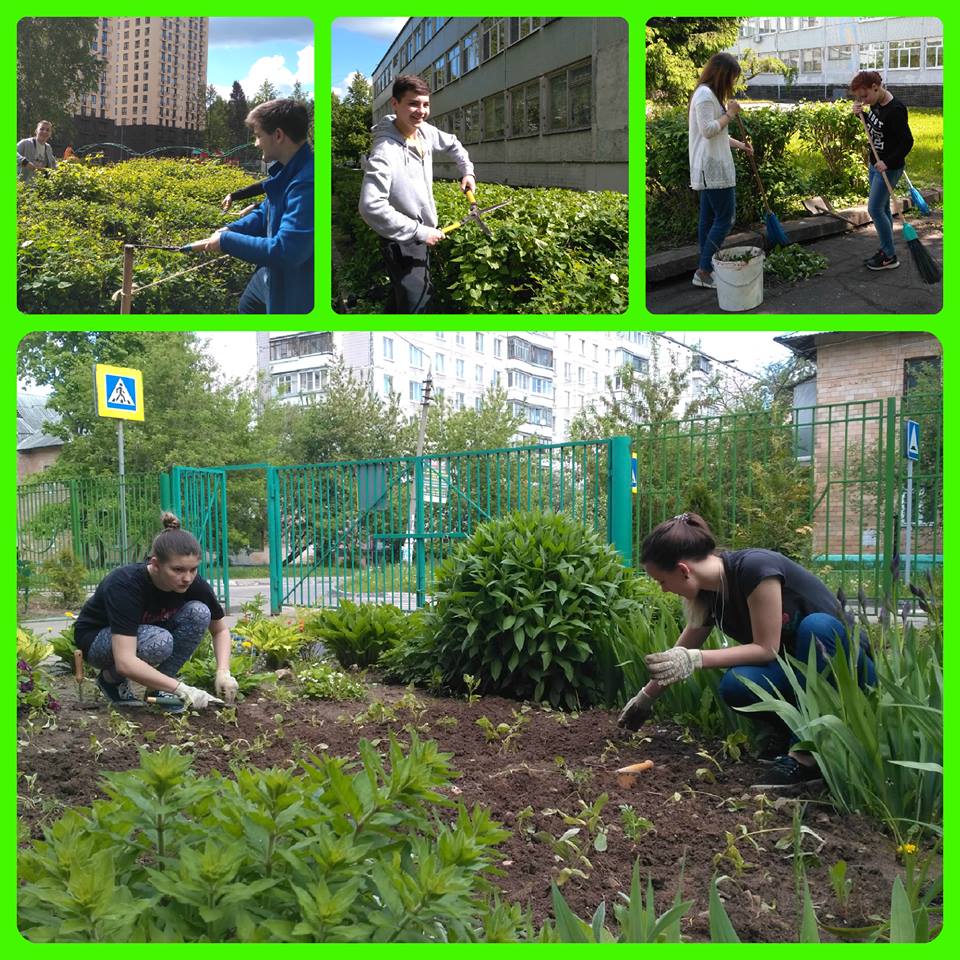 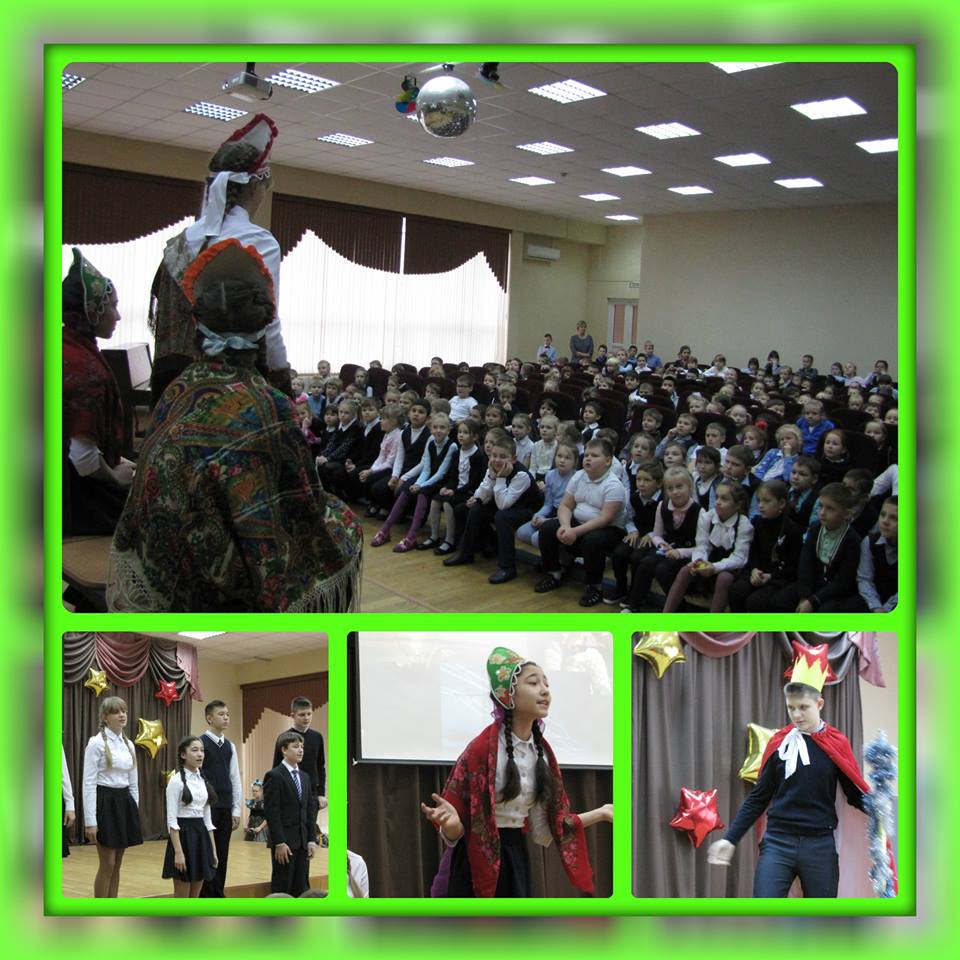 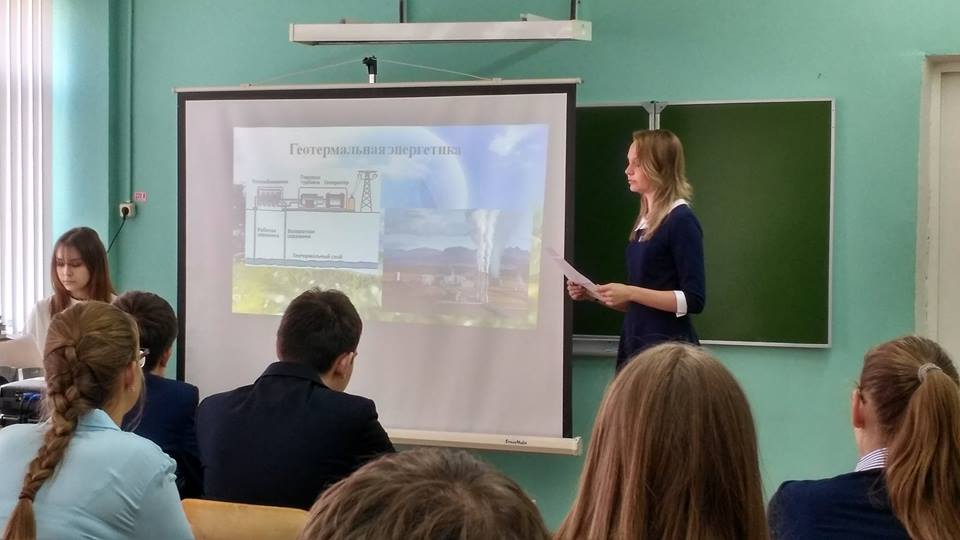